Sensory Acuity
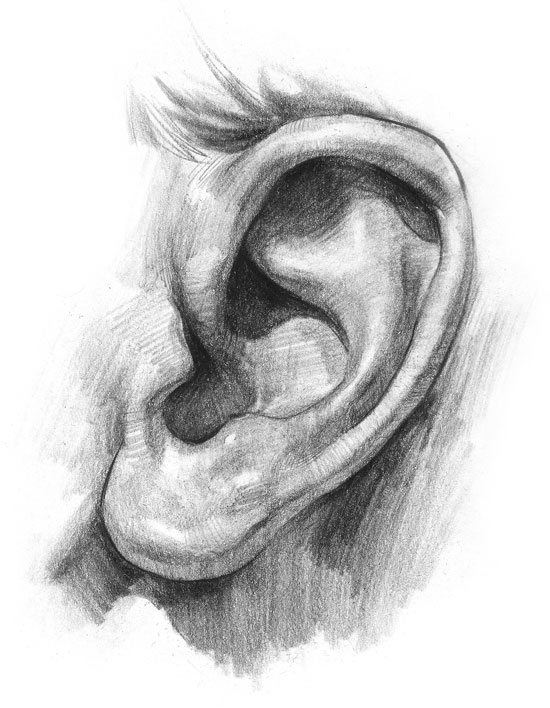 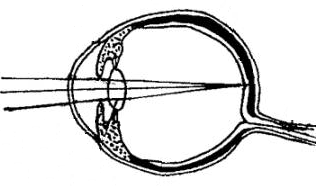 How to become more sharp
 in your observations?
How to differentiate between 
observation and interpretation?
External
signal
How do we Communicate?
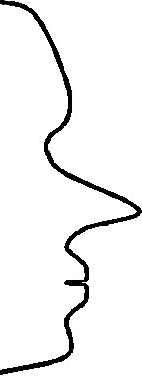 FILTERS
Internal
Representation
Delete
State, emotions
Deform
Generalise
Physiology
Behaviour
2
Sensory acuity, 7. What do we observe?
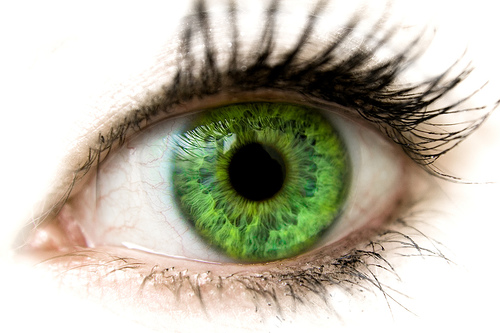 Exercise: What do our senses delete?
Read the following text once carefully and 
count how many times the letter F exists in this text.
FINISHED FILES ARE THE RESULTS OF YEARS OF SCIENTIFIC STUDY COMBINED WITH EXPERIENCE OF YEARS OF TRUTHFULL WORK AND OF INTENSIVE REFLECTION IF THEY ARE FILLED WITH FAITHFUL FACTS ABOUT EFFECTIVE SAFETY PERSONS OR FALSE OFFENDERS OF FOUR FANTASTIC  AND BEAUTIFUL PEOPLE.
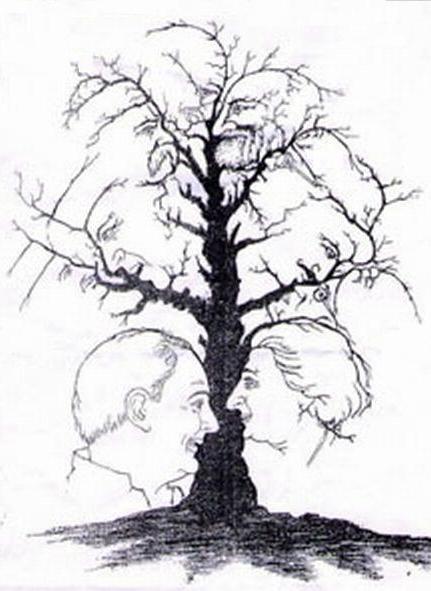 The Head Tree
4
How sharp are your senses?
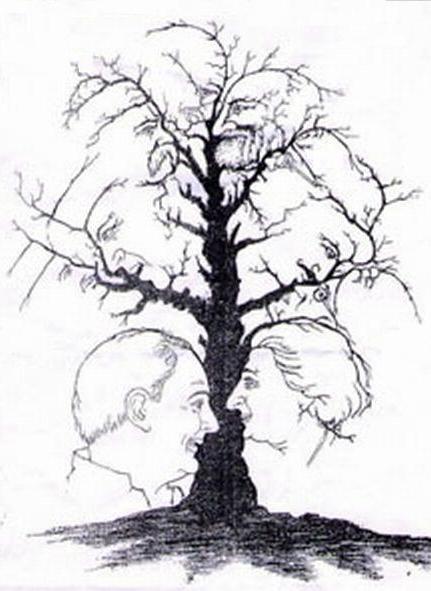 Take more time to focus!
5
Focus with Sensory Acuity!
What did you see?
How many?
Notice how many different observations there are done!
6
Very much  Sensory Acuit!
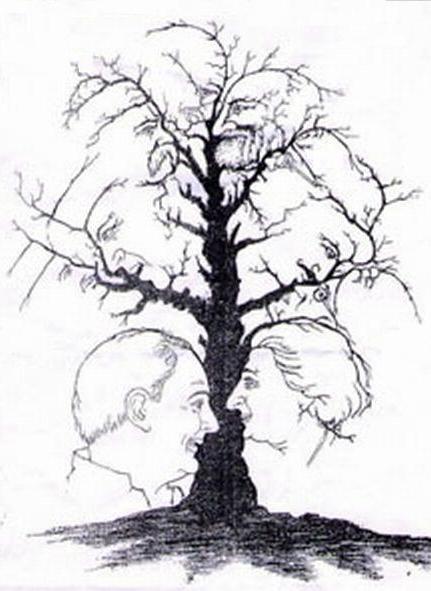 The answer is 10 heads
Do you want to check another time?
What kind of persons were represented?
7
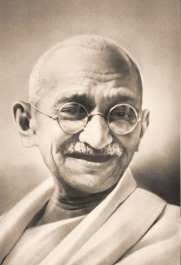 1
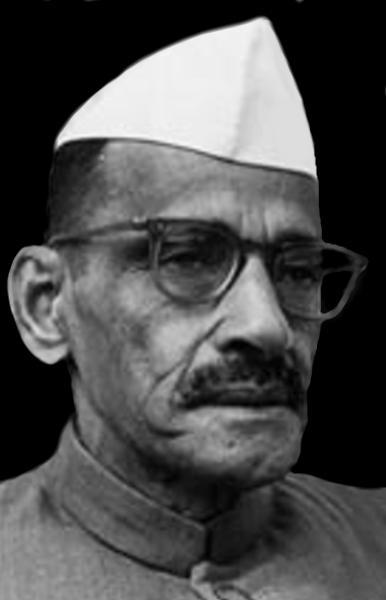 2
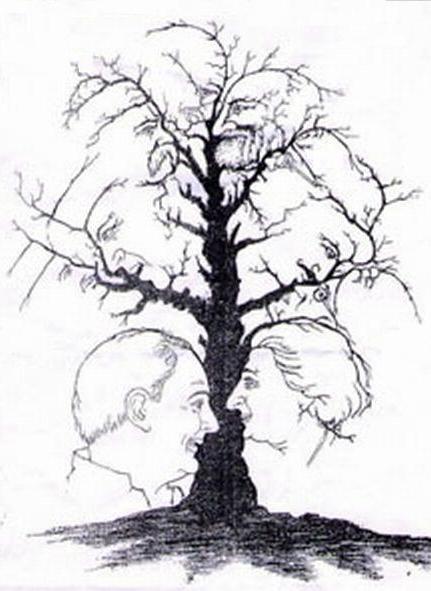 MahatmaGandhi
1
Gulzarilal Nanda
2
Nehru
MahatmaGandhi
Gulzarilal Nanda
3
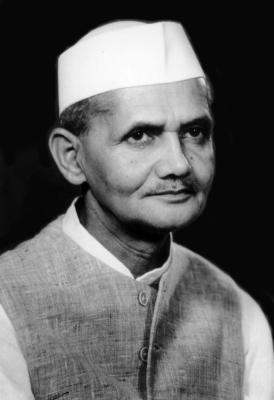 4
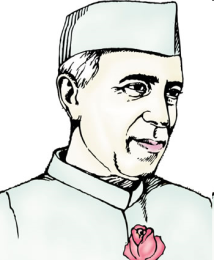 3
4
Lal Bahadur Shastri
Rajiv Gandhi
5
6
Indira Gandhi
Nehru
Lal Bahadur Shastri
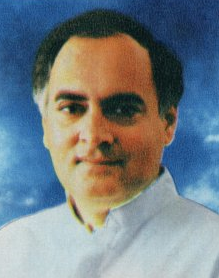 5
6
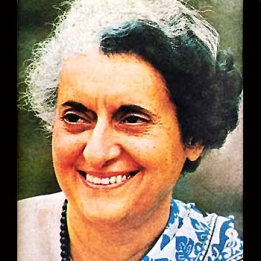 8
Rajiv Gandhi
Indira Gandhi
What do we need to get a complete picture?
Attention
Focus on the detail
Focus on the overview
Knowledge about what we can expect
Interest
………
Sometimes it works differently ……..
What do we really need?
Acrocidng to sinefitc rsaerceh at an Eglnhis Uvirntsiey it dseson’t mkae any defenrifce in wchih  suqenece the ltreets of a wrod are psiotienod, the olny tnihg whcih is intamropt is taht the fsrit and the lsat lteetr are at the rhgit palce.
The oehetr lttrees may be pealcd on any pacle. You are albe to raed eislaiy waht is wttrien. The rosean is taht we are redinang erevy lteetr saetperlaly but ervey wrod as a wolhe.
Misleading?
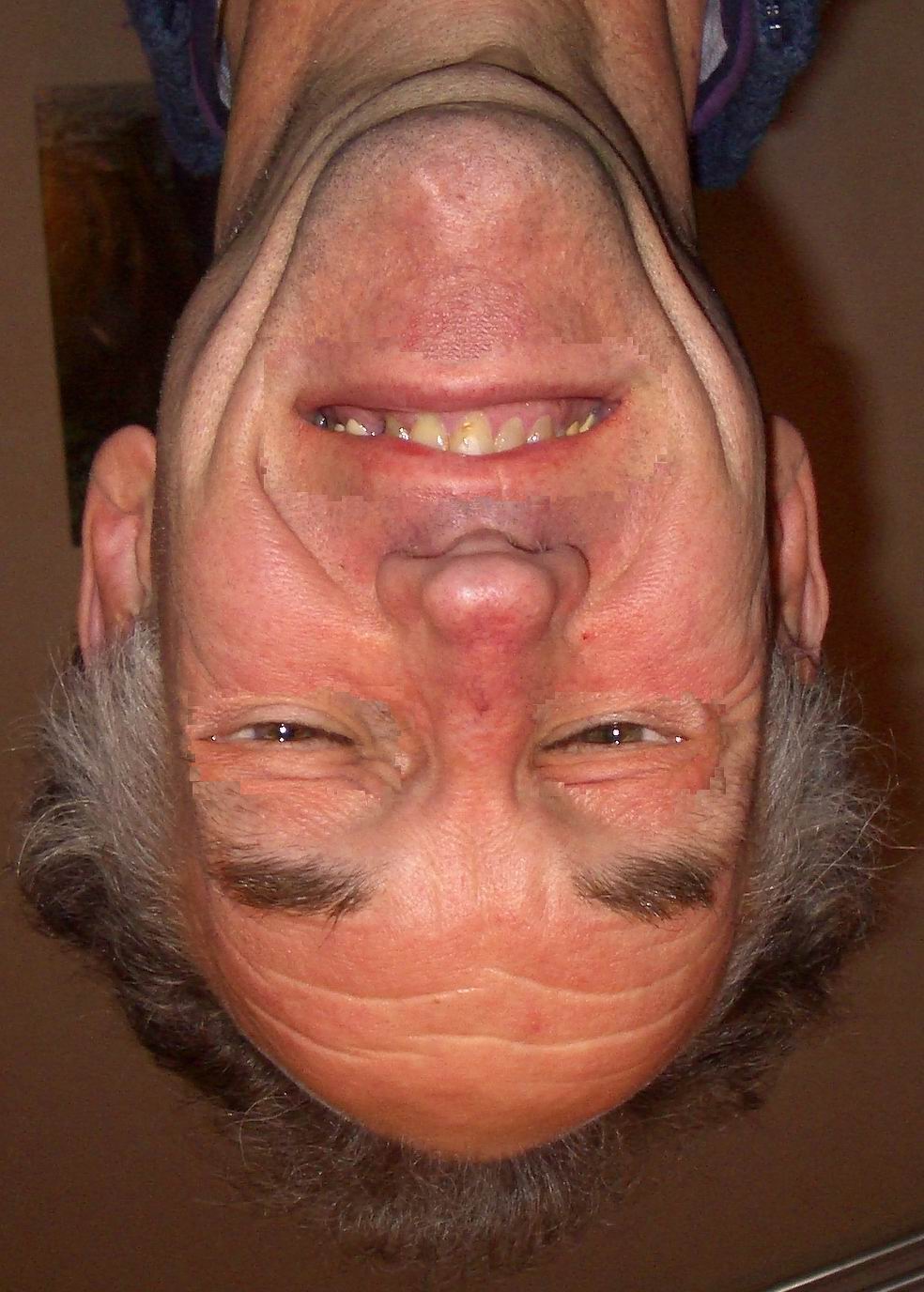 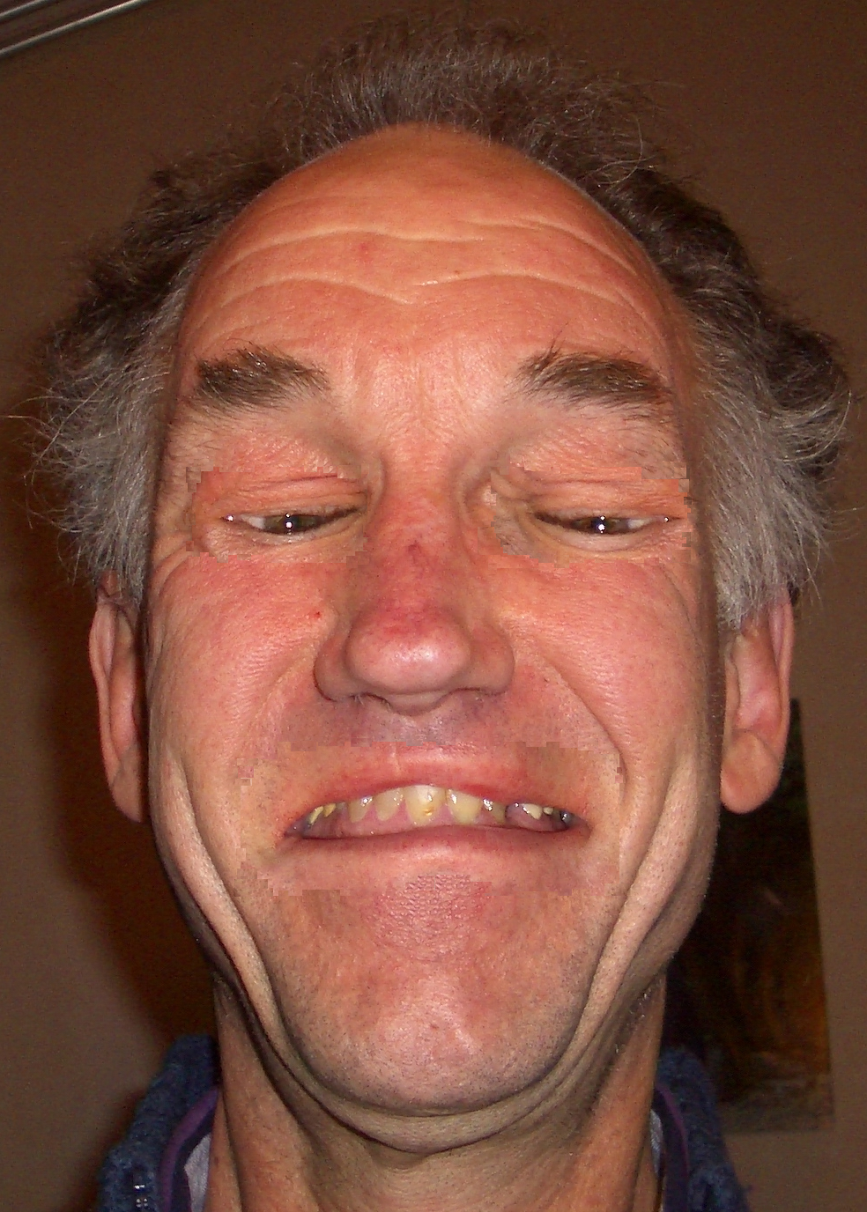 Which emotions following your inerpretations with this person?
What is your interpretation if you turn this photo 180
As it was in the original photo
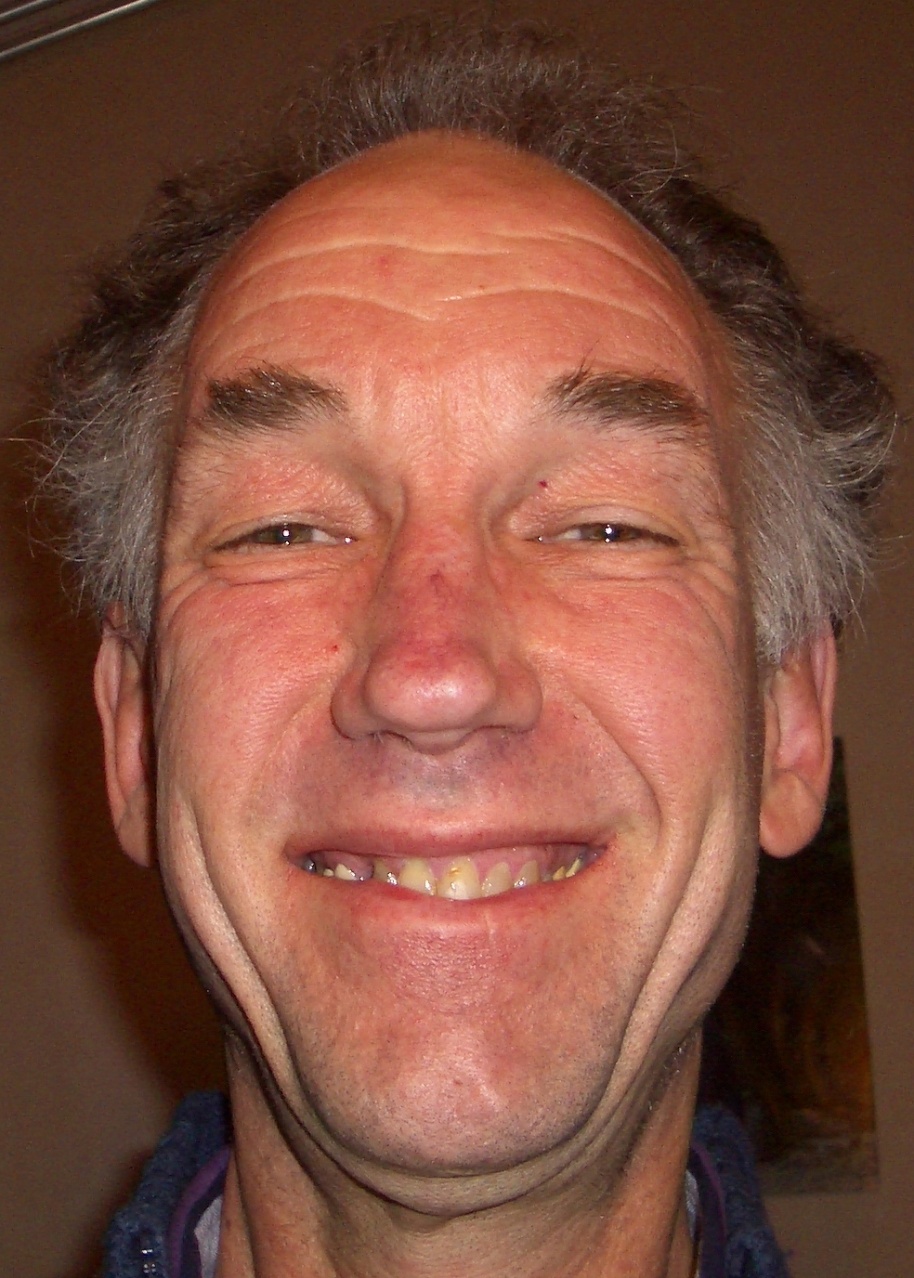 What are the lines doing, you think?
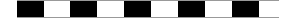 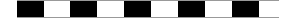 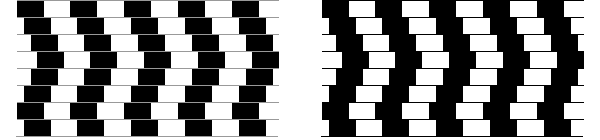 How many legs has this elephant?
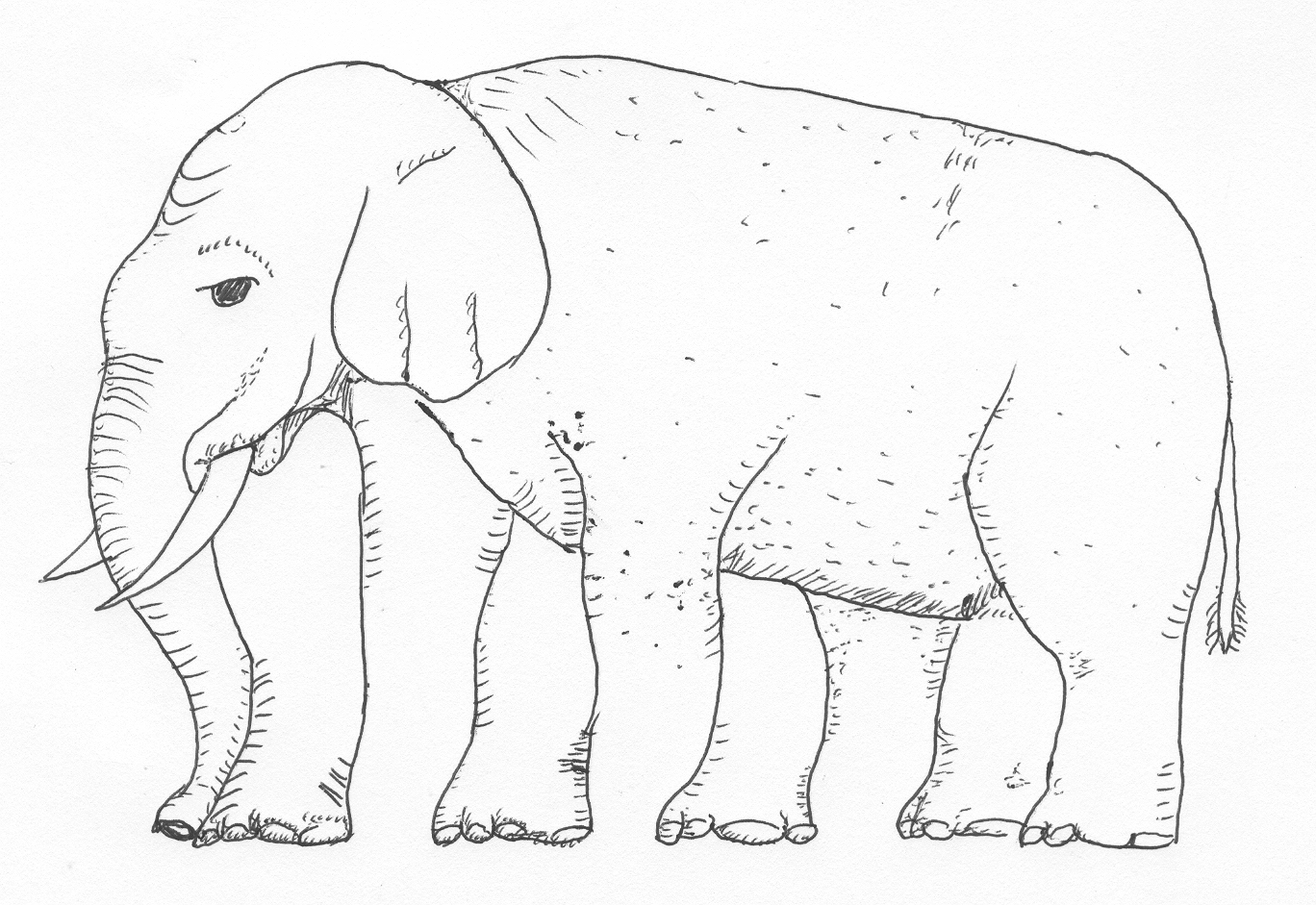 And  if  you cover the  lower part?
How many legs has this elephant?
And if you cover the upper part?
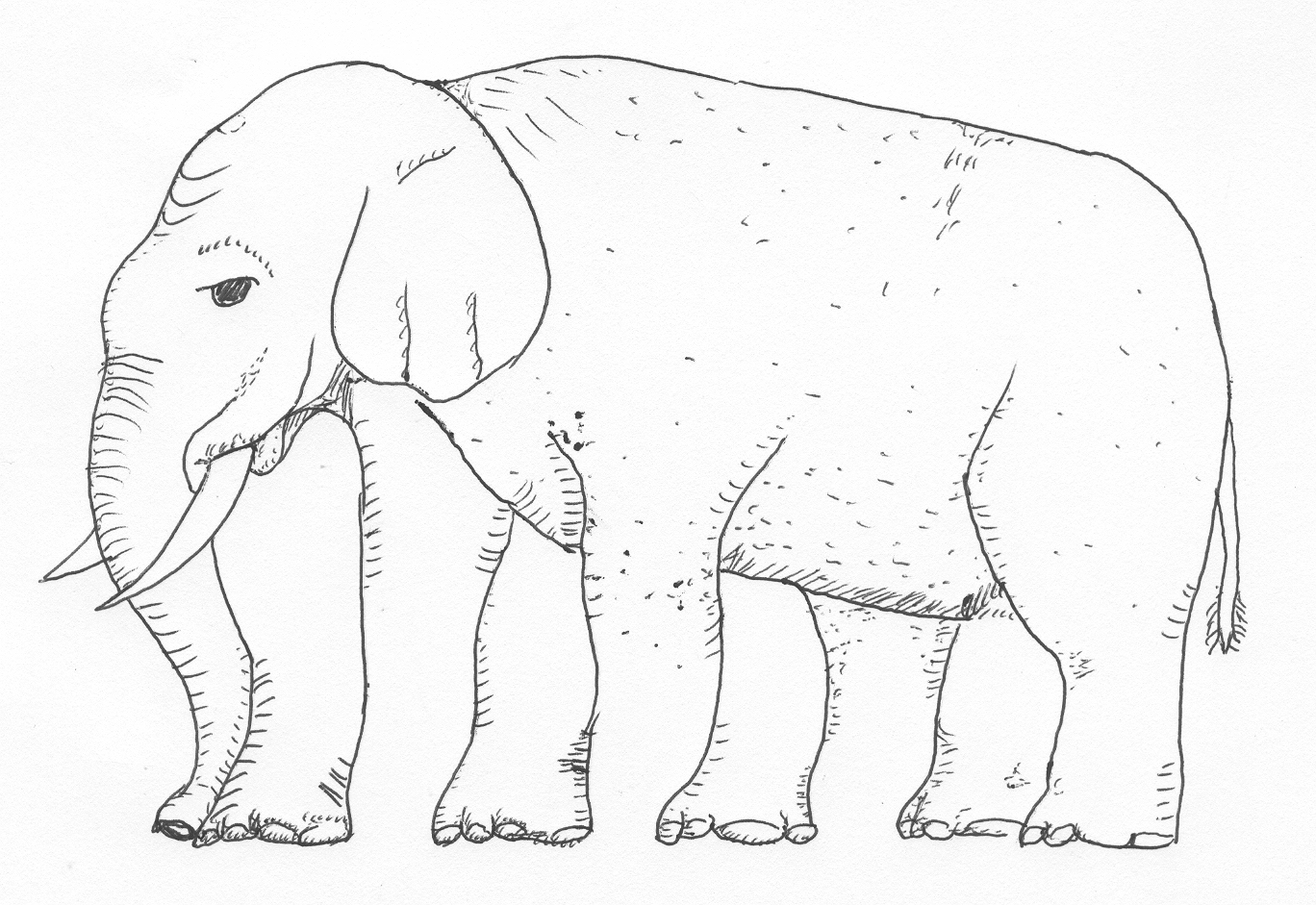 Detail or……..
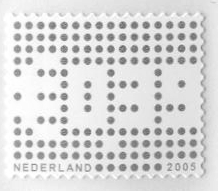 Detail or overview?
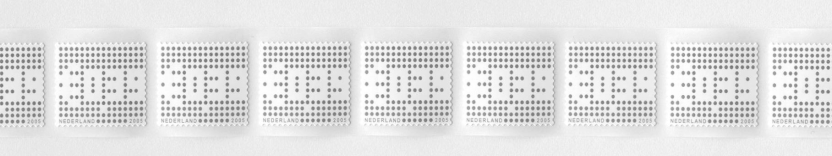 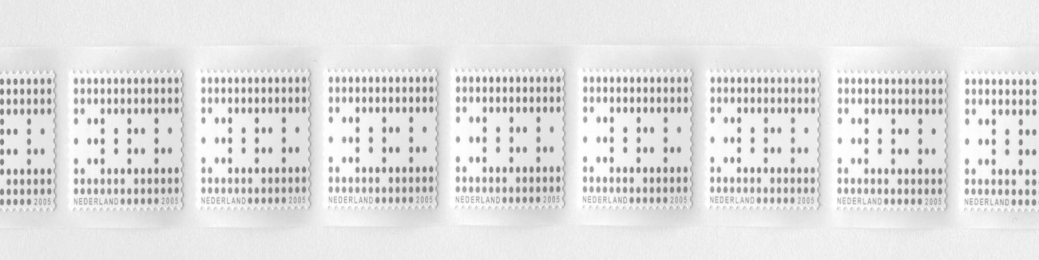 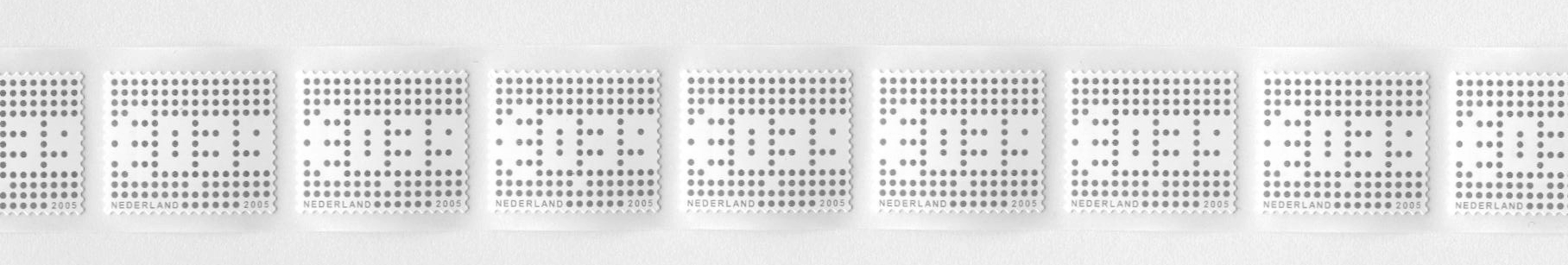 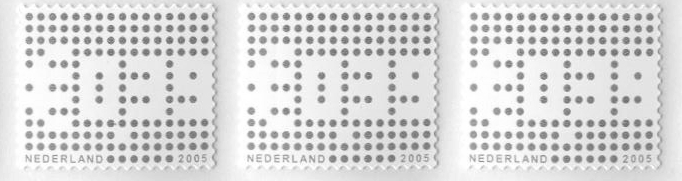 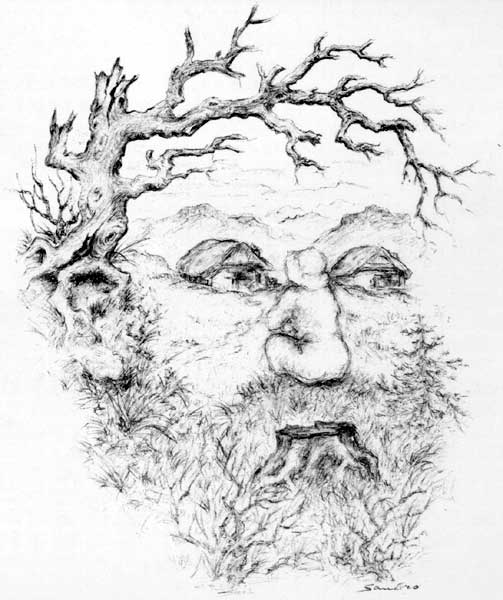 What attracks your attention at first sight?What after that?
Where does your attention go?
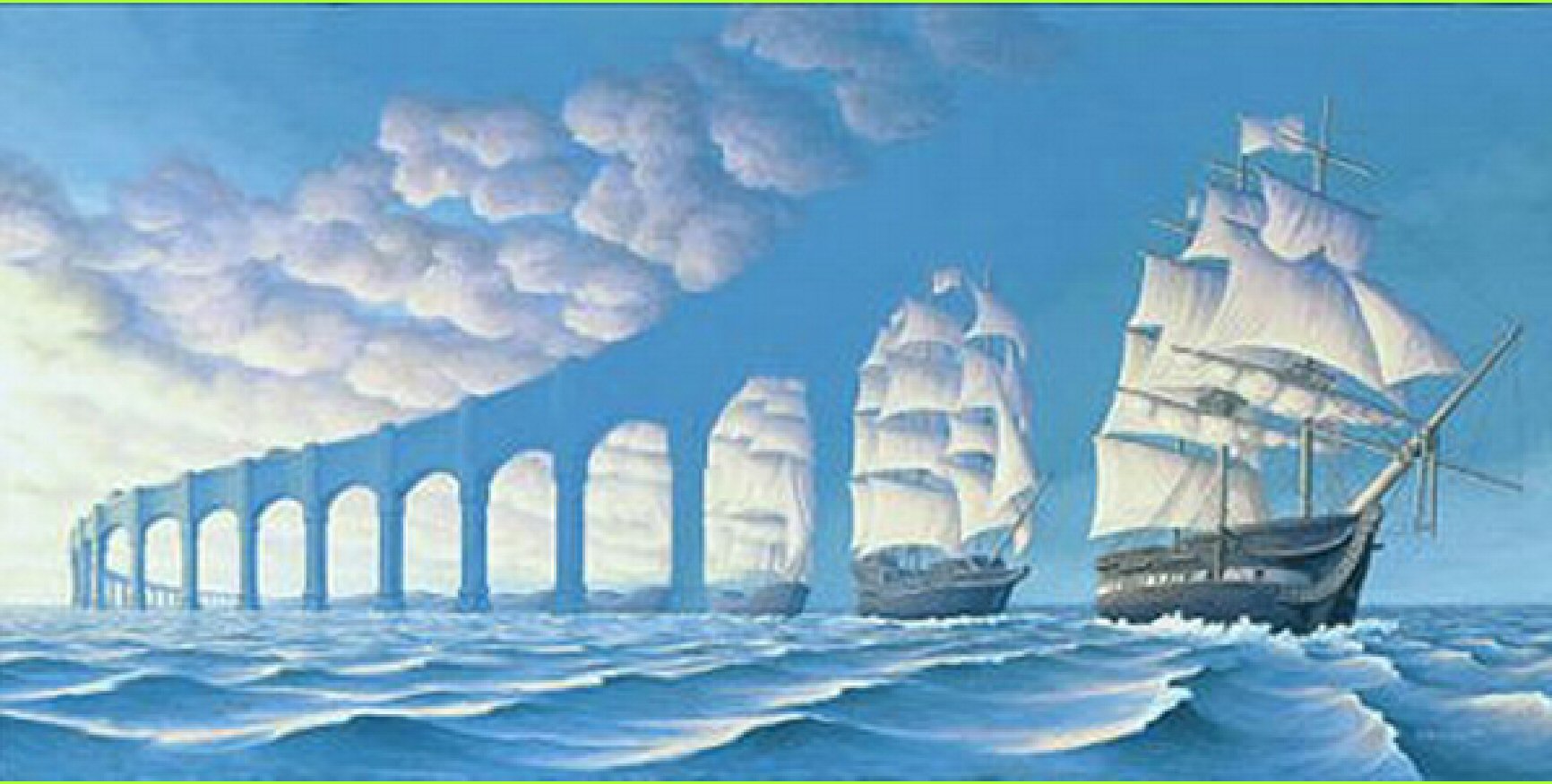 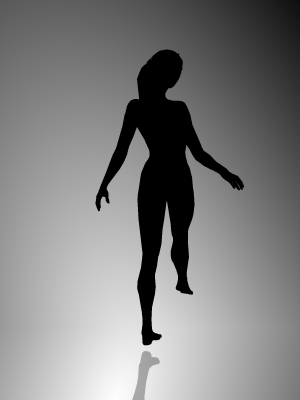 What is your observation?
What is your interpretation?
Does the lady 
turn right or left?
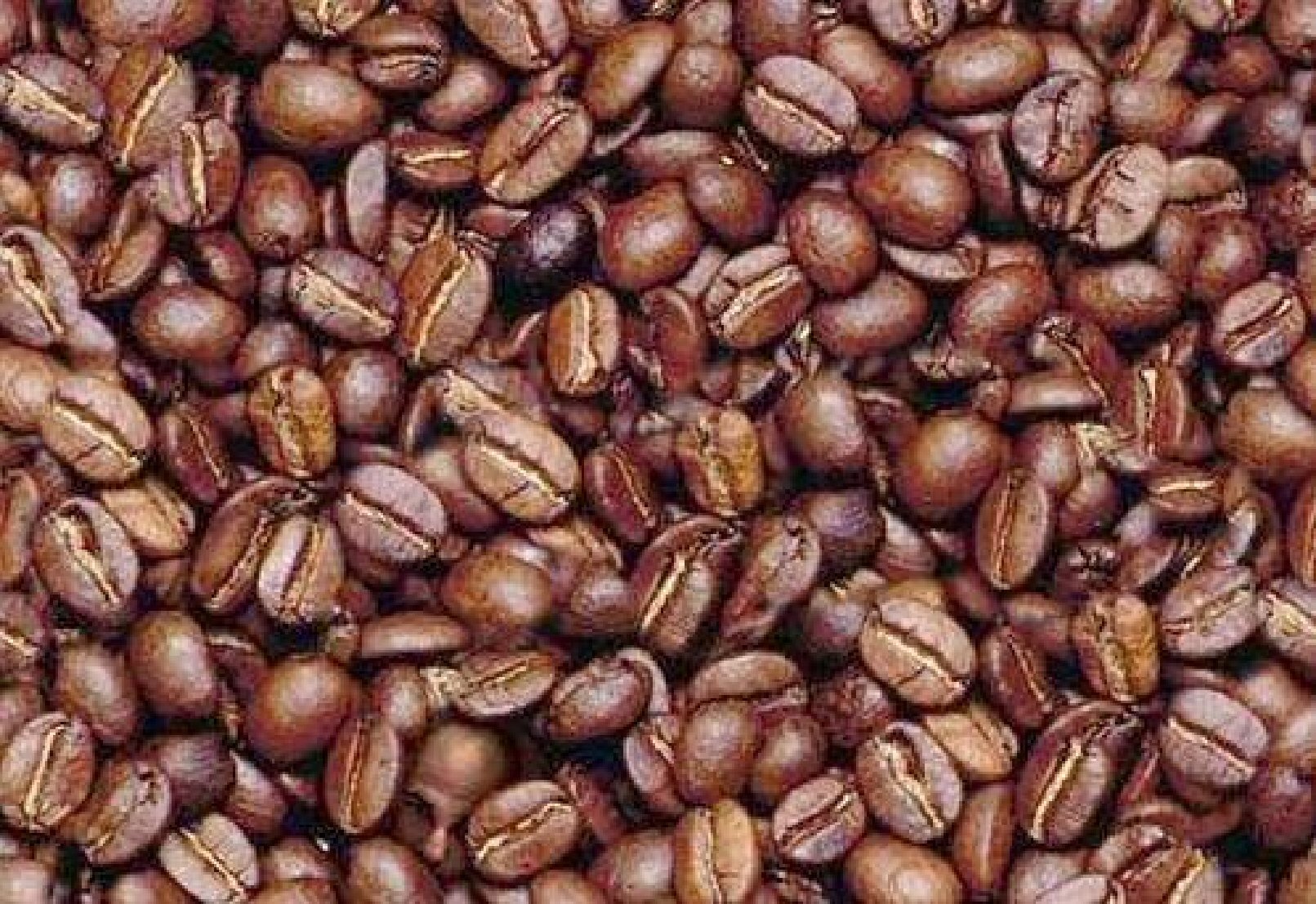 Discover Mr. Bean
What is the function of a search image?
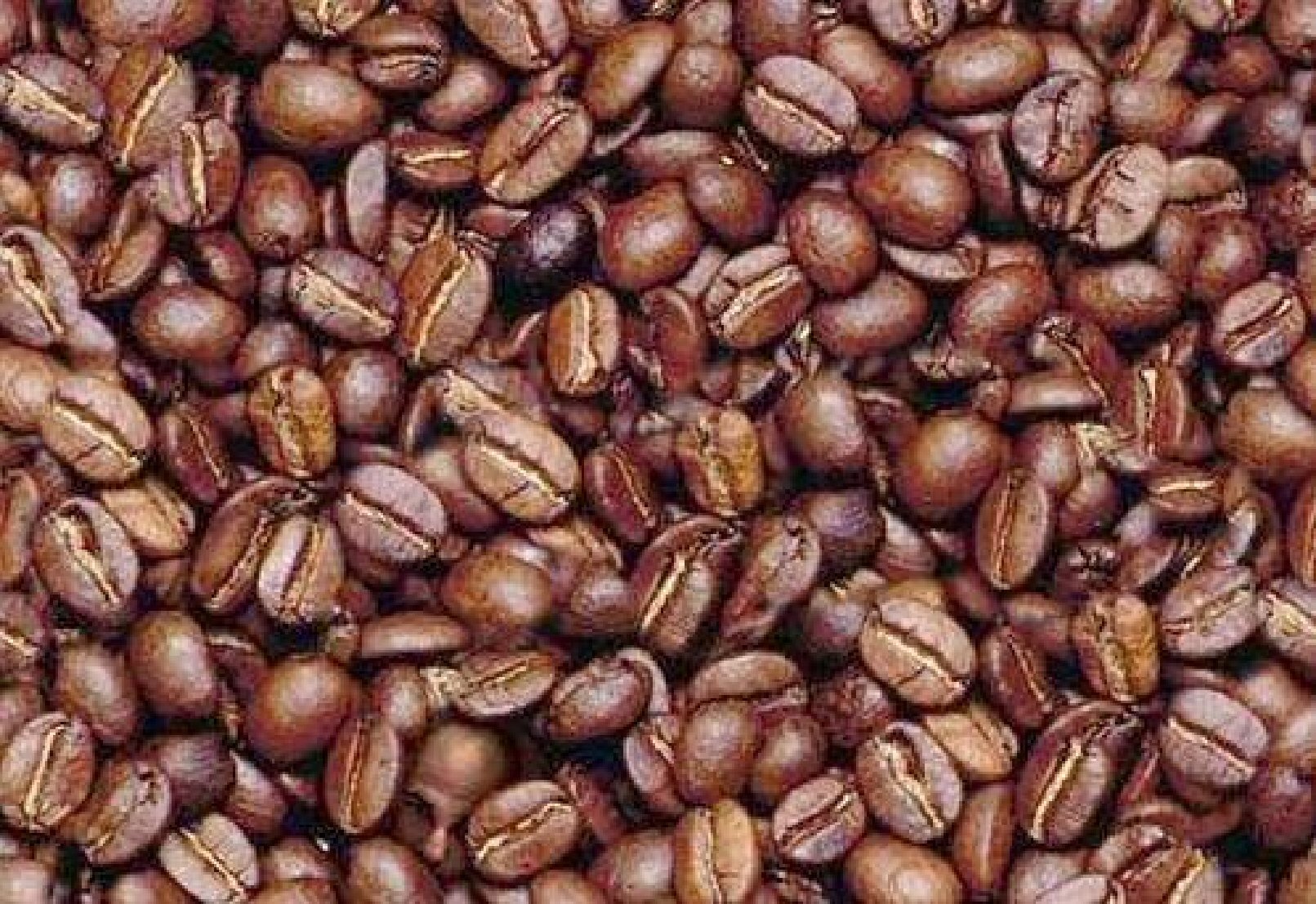 Discover Mr. Bean 2nd time faster? Explain!
What is the function from  a search image?
Which  caracteristics are changing?
Color of the skin: 
Light ………………………………….. Dark
 2. Tension of the skin:
Shiny …………………………………. Not shiny
Symmetric ………………………… Asymmetric
Wrinckles in forehead
Flat ……………………………………. Deep
Wrinckles between eyes
Flat ……………………………………..Deep
Wrinckles between eye and ear
Flat ……………………………………..Deep
Wrinckles around the mouth
Flat ……………………………………  Deep
3. Breathing
Fast …………………………………….Slow
High …………………………………….Low
4. Size of the underlip, and 
position of the mouth corner
Lines …………………………………..No lines
Mouth corner up  ……………….Down
 5. Eyes  
Focus sharp …………………………Not sharp
Pupils …………..…………………… Not enlarged
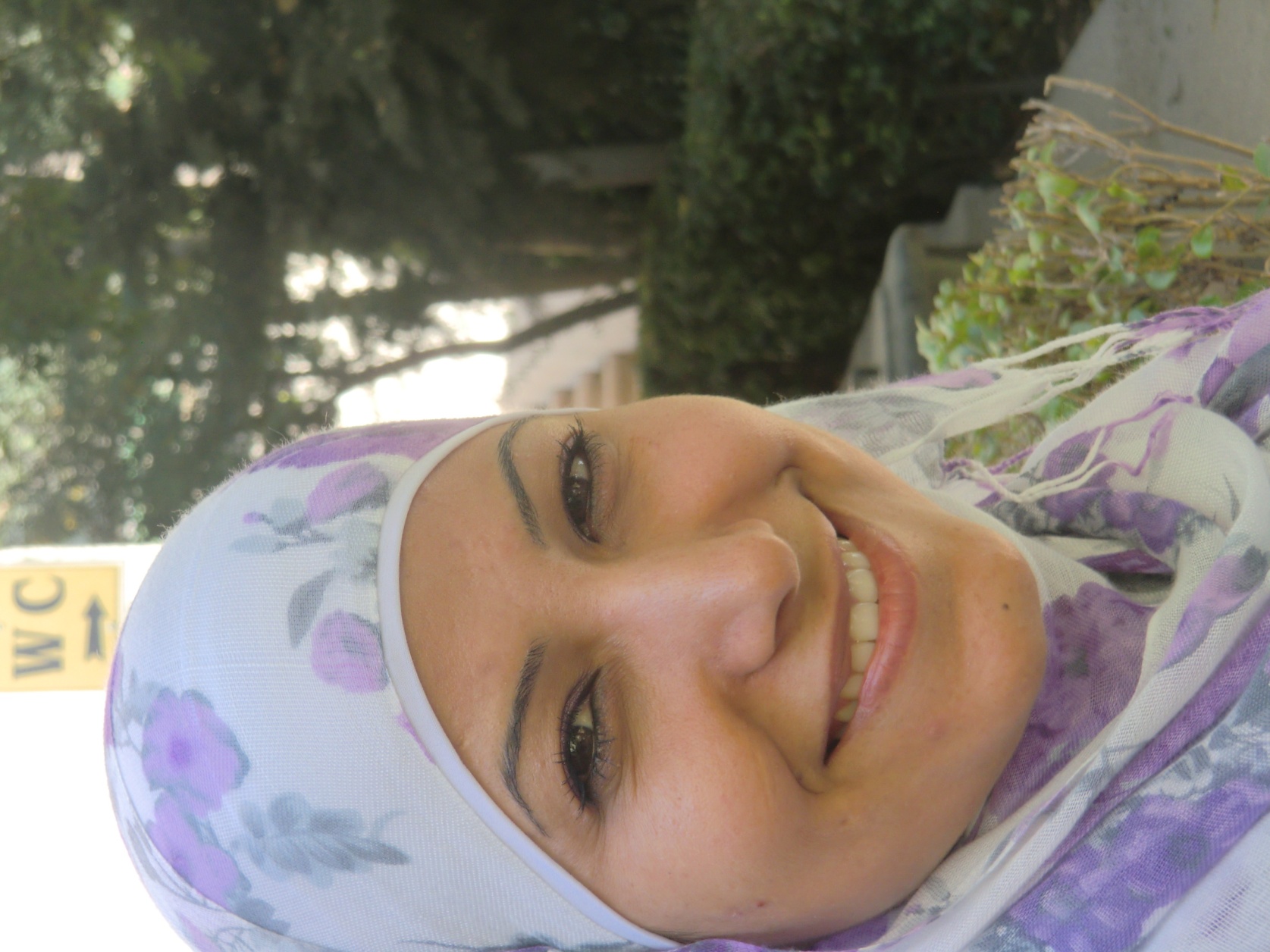 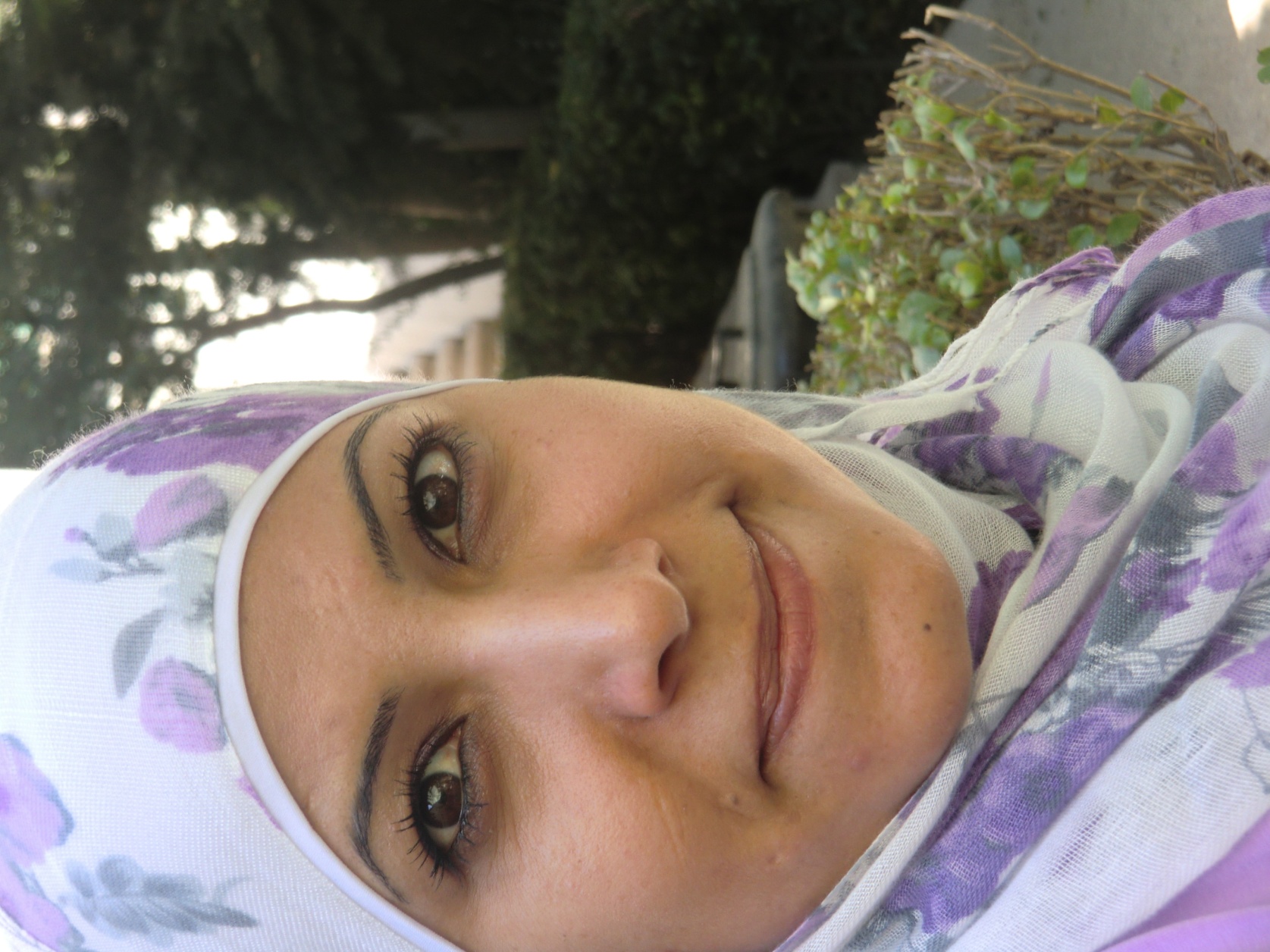